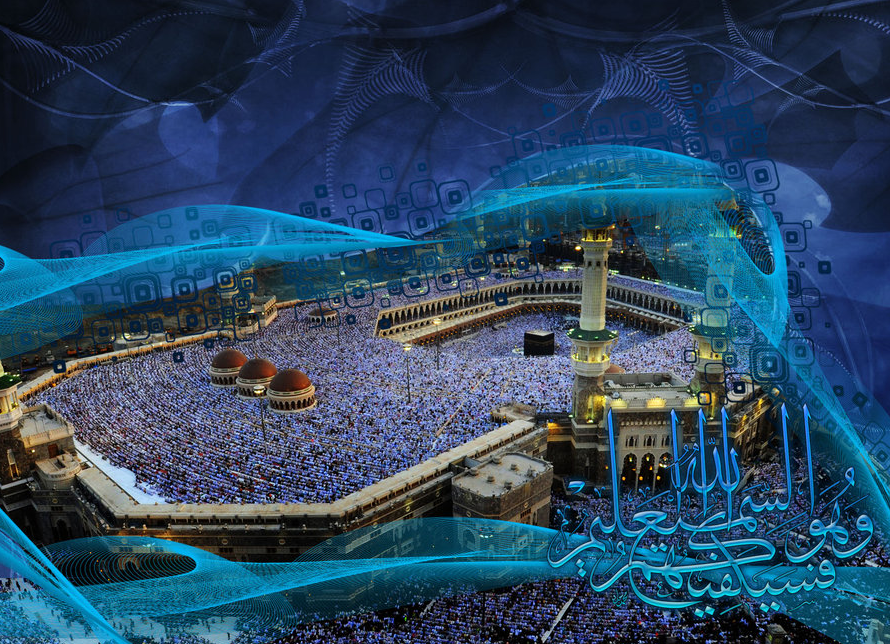 KHUTBAH KHAS IDULADHA 1438
IBRAH DARI SIRAH
01 September 2017 / 10 Zulhijjah 1438
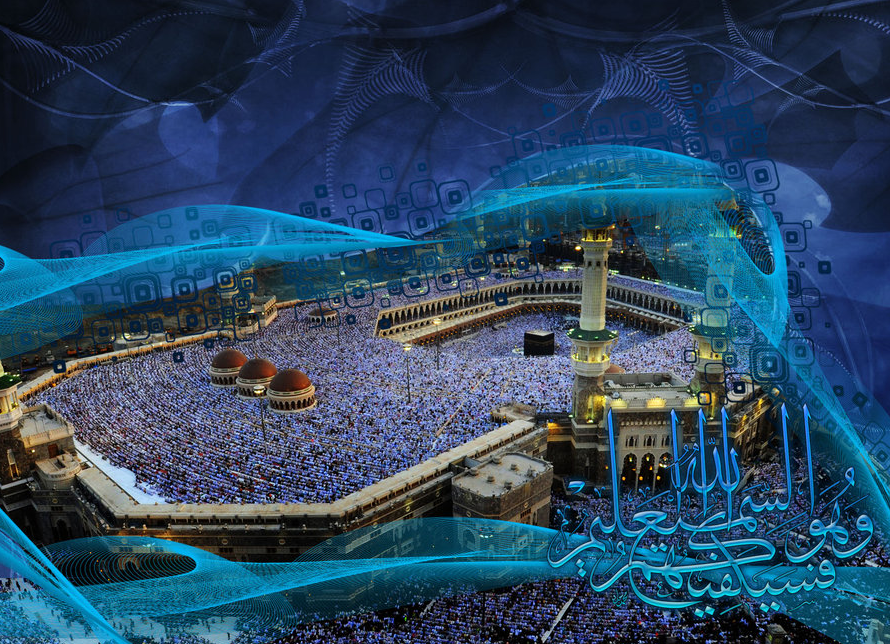 TAKBIR
ٱللهُ أَكْبَرُ ٱللهُ أَكْبَرُ ٱللهُ أَكْبَرُ
ٱللهُ أَكْبَرُ ٱللهُ أَكْبَرُ ٱللهُ أَكْبَرُ
ٱللهُ أَكْبَرُ ٱللهُ أَكْبَرُ ٱللهُ أَكْبَرُ، وَلِلَّهِ ٱلْحَمْدُ
2
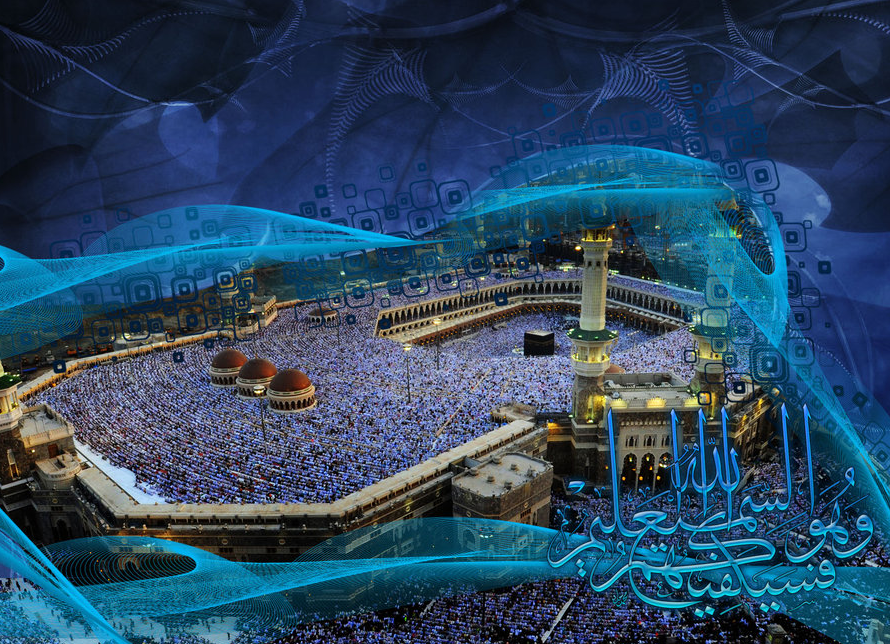 PUJIAN KEPADA ALLAH SWT
ٱللهُ أَكْبَرُ كَبِيْرًا وَٱلْحَمْدُ ِللهِ كَثِيْرًا وَسُبْحَانَ ٱللهِ بُكْرَةً وَّأَصِيْلاً، 
لآ إِلَهَ إِلاَ ٱللهُ وَلاَ نَعْبُدُ إِلاَّ إِيَّاهُ مُخْلِصِيْنَ لَهُ الدِّيْنَ، وَلَوْ كَرِهَ الْكَافِرُوْنَ
لآ إِلَهَ إِلاَ ٱللهُ وَحْدَهُ، صَدَقَ وَعْدَهُ، وَنَصَرَ عَبْدَهُ، وَأَعَزَّ جُنْدَهُ وَهَزَمَ ٱلأَحْزَابَ وَحْدَهُ. 
لآ إِلَهَ إِلاَ ٱللهُ وَٱللهُ أَكْبَرُ، ٱللهُ أَكْبَرُ، وَلِلَّهِ ٱلْحَمْدُ
3
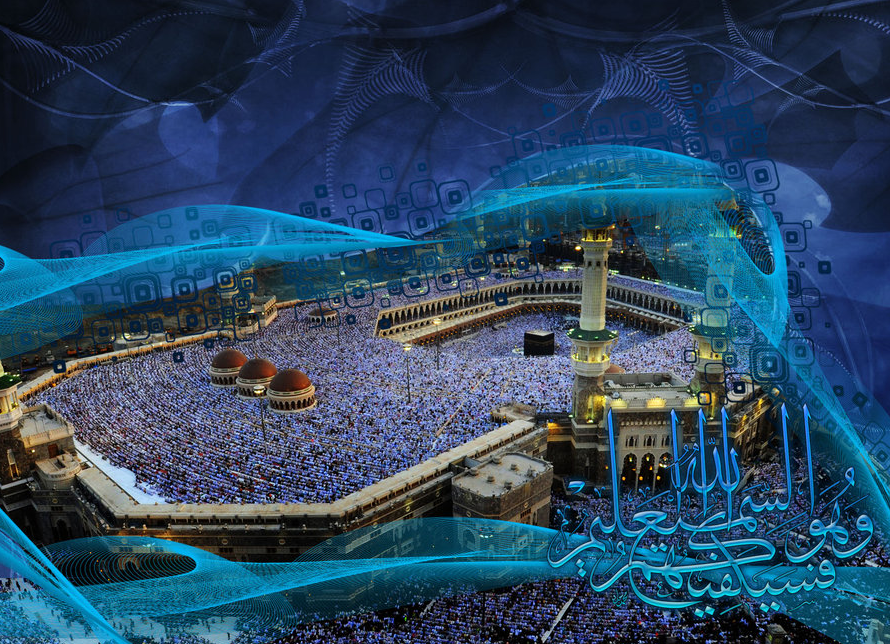 SYAHADAH
أَشْهَدُ أَن لاَ إِلَهَ إِلاَّ ٱللهُ وَحْدَهُ لاَ شَرِيْكَ لَهُ، 
لَهُ الْمُلْكُ وَلَهُ الْحَمْدُ وَهُوَ عَلَى كُلِّ شَىءٍ قَدِيْرٌ. 
وَأَشْهَدُ أَنَّ سَيِّدَنَا مُحَمَّدًا عَبْدُهُ وَرَسُولُهُ
4
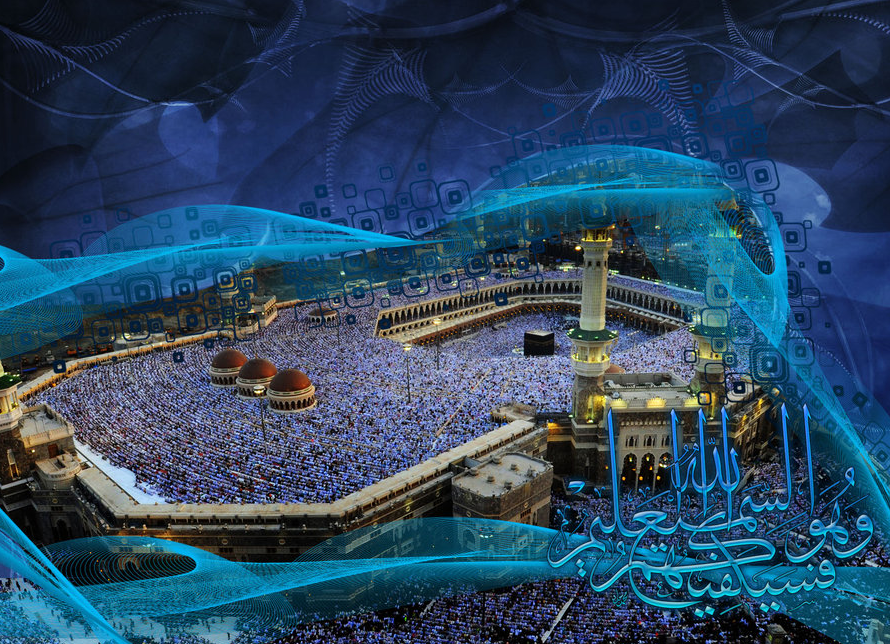 SELAWAT
ٱللَّهُمَّ صَلِّ وَسَلِّمْ وَبَارِكْ عَلَى سَيِّدِنَا وَحَبِيْبِنَا وَشَفِيْعِنَا مُحَمَّدٍ أَشْرَفِ ٱلأَنْبِيَآءِ وَالْمُرْسَلِيْنَ وَعَلَى آلِهِ وَصَحْبِهِ وَالتَّابِعِيْنَ لَهُمْ بِإِحْسَانٍ إِلَى يَوْمِ الدِّيْنِ
5
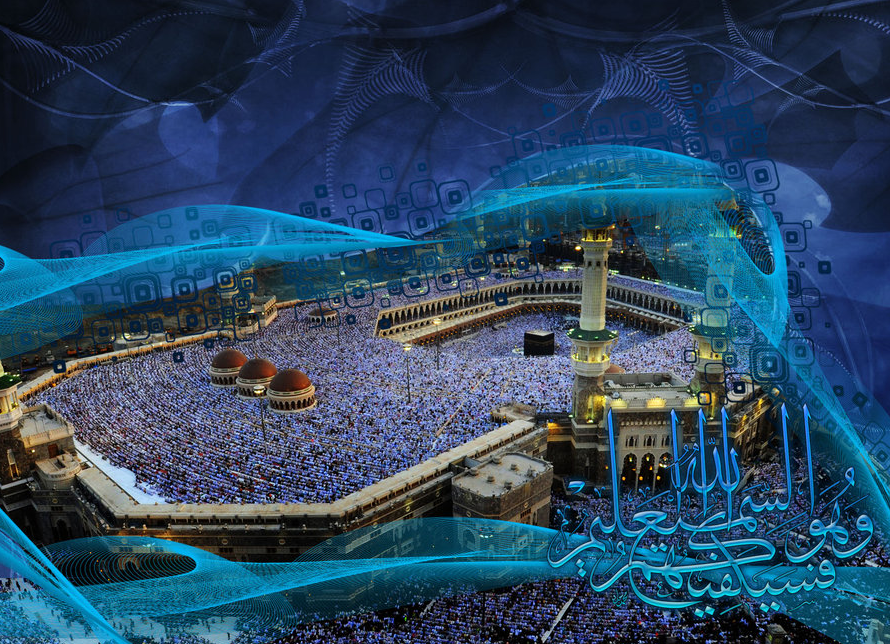 أَمَّا بَعْدُ، فَيَا عِبَادَ ٱللهِ. 
اتَّقُوا ٱللهَ، حَقَّ تُقَاتِهِ وَلاَ تَمُوْتُنَّ إِلاَّ وَأَنْتُمْ مُسْلِمُوْنَ
6
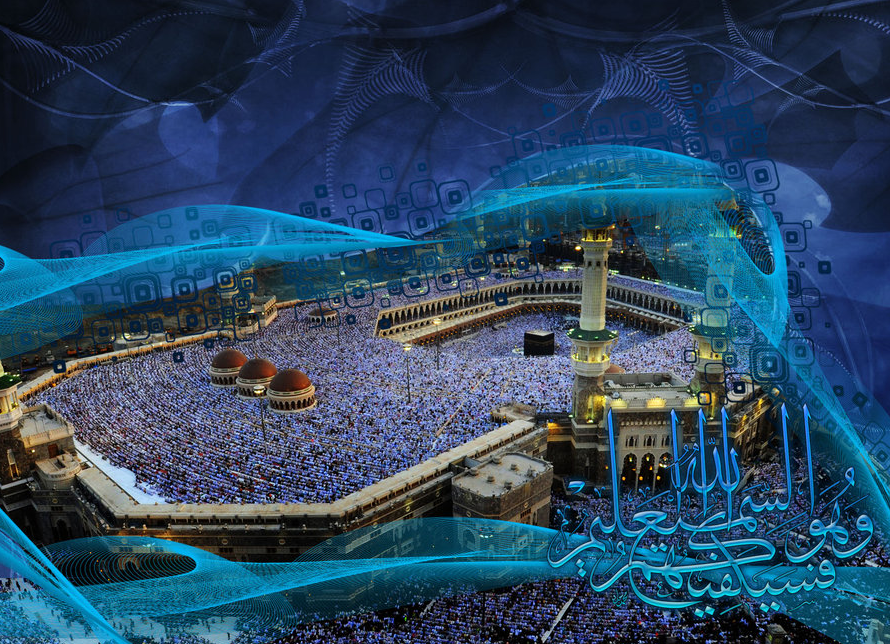 7
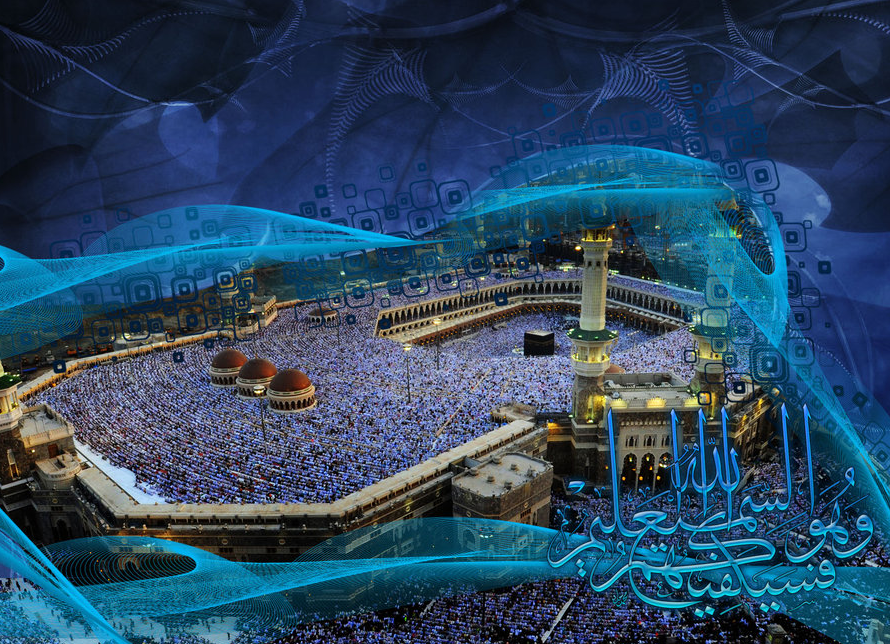 TAJUK KHUTBAH
IBRAH DARI SIRAH
8
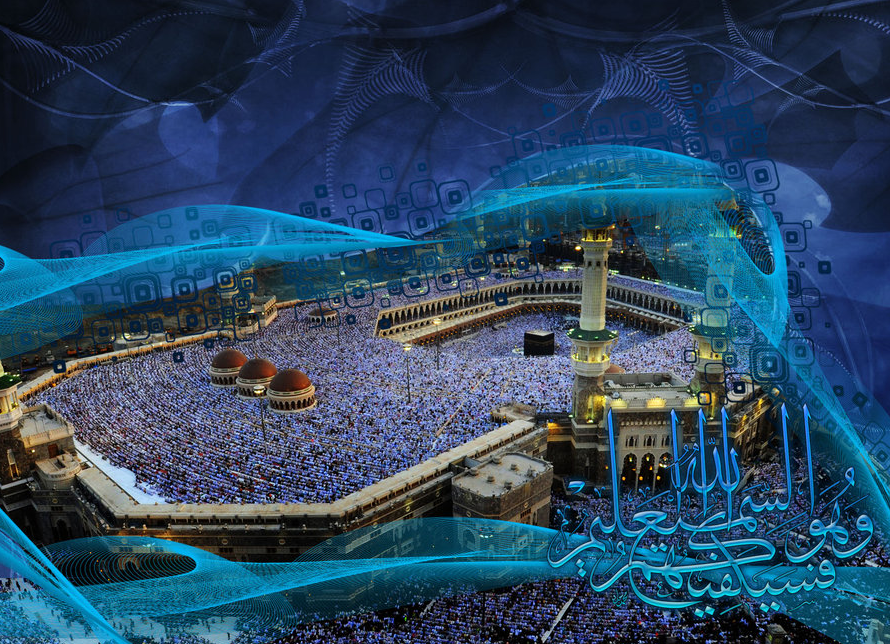 ٱللهُ أَكْبَرُ ٱللهُ أَكْبَرُ ٱللهُ أَكْبَرُ، وَلِلَّهِ ٱلْحَمْدُ
9
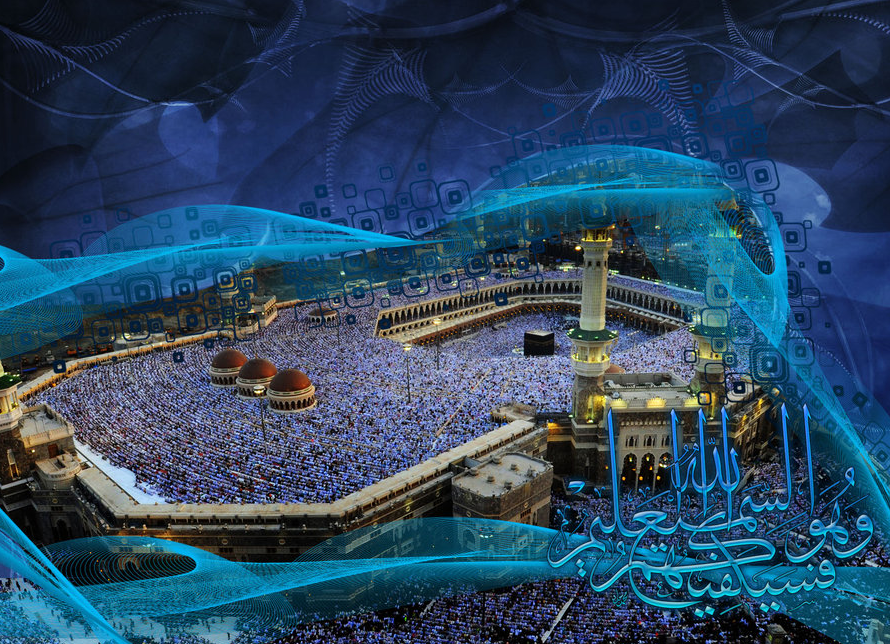 10
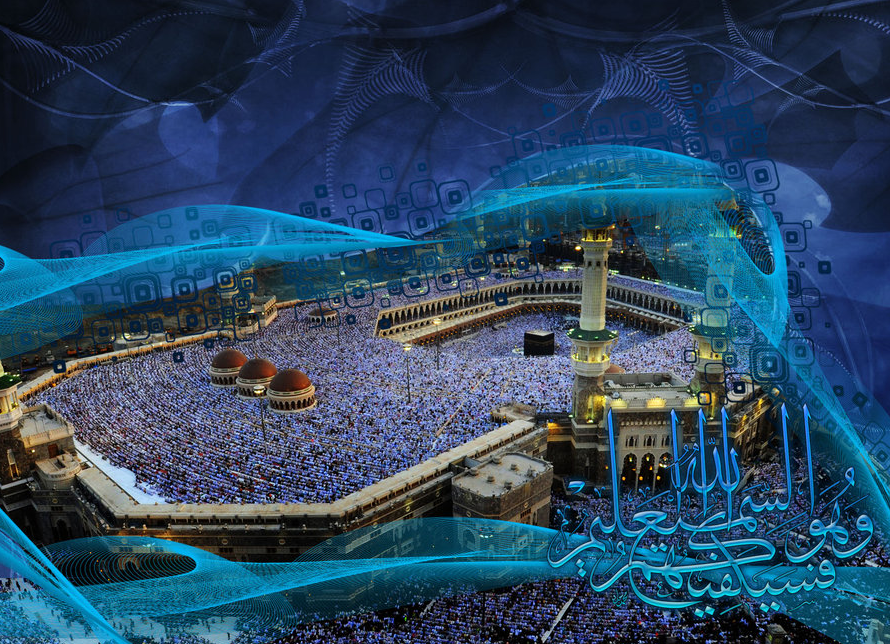 Surah al-Saaffaat ayat 100-101
ﯯ ﯰ ﯱ ﯲ ﯳ ﯴﯵ ﯶ ﯷ ﯸ
Maksudnya: 
“Wahai Tuhanku! Kurniakanlah kepadaku anak yang terhitung dari orang yang salih! Lalu Kami berikan kepadanya berita gembira, bahawa ia akan beroleh seorang anak yang penyabar.”
11
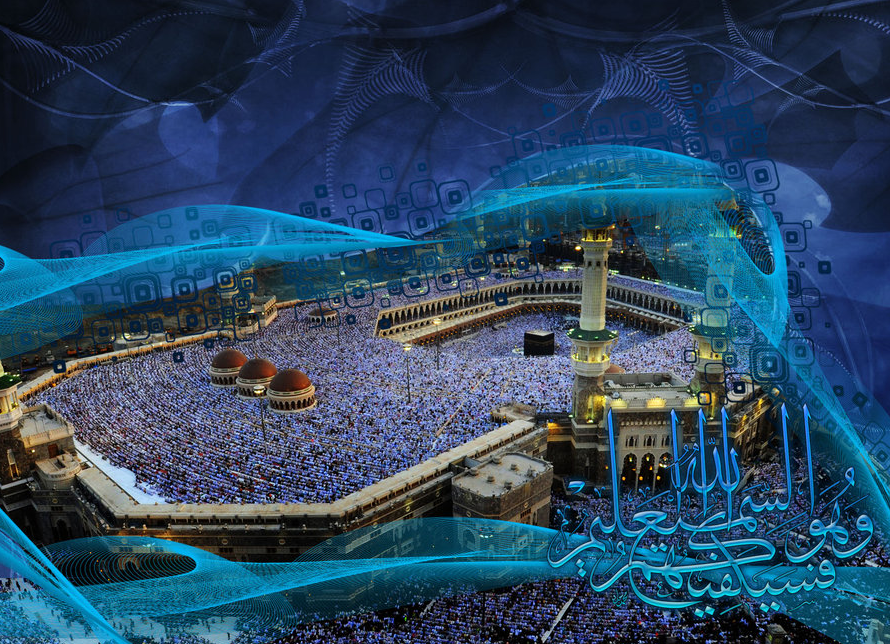 12
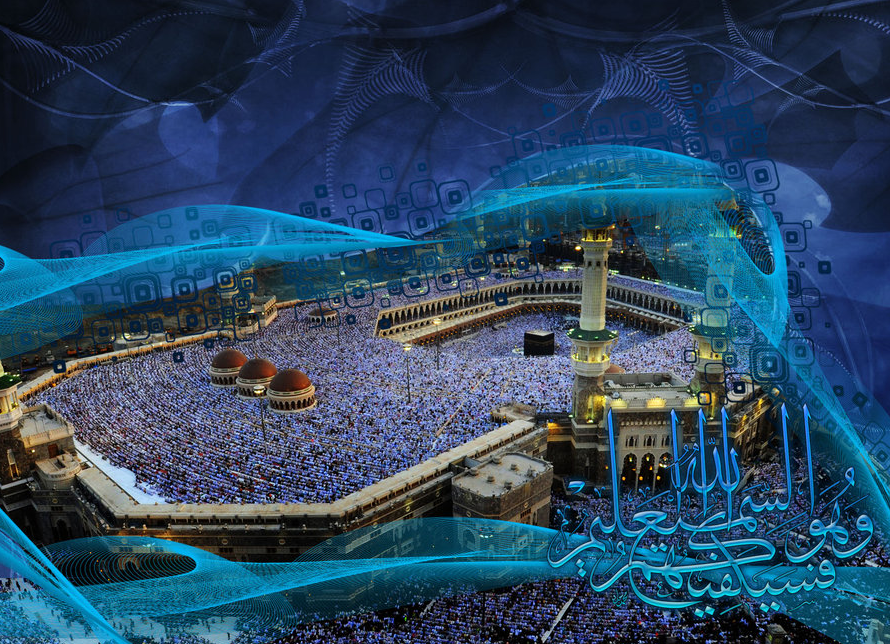 ﯹ ﯺ ﯻ ﯼ ﯽ ﯾ ﯿ ﰀ ﰁ ﰂ ﰃ ﰄ ﰅ ﰆ ﰇ ﰈ ﰉ ﰊ ﰋ ﰌ ﰍ ﰎ ﰏ ﰐ ﰑ ﰒ ﰓ ﰔ ﰕ
Maksudnya: 
Apabila anaknya itu sampai umur yang membolehkan dia berusaha bersama dengannya, berkata Ibrahim: Wahai anakku! Sesungguhnya aku melihat dalam mimpi bahawa aku akan menyembelihmu; maka fikirkanlah apa pendapatmu? Anaknya menjawab: Wahai ayah, jalankanlah apa yang diperintahkan kepadamu; Insya-Allah, ayah akan dapati daku dari orang yang sabar.”
Surah al-Saaffaat ayat 102
13
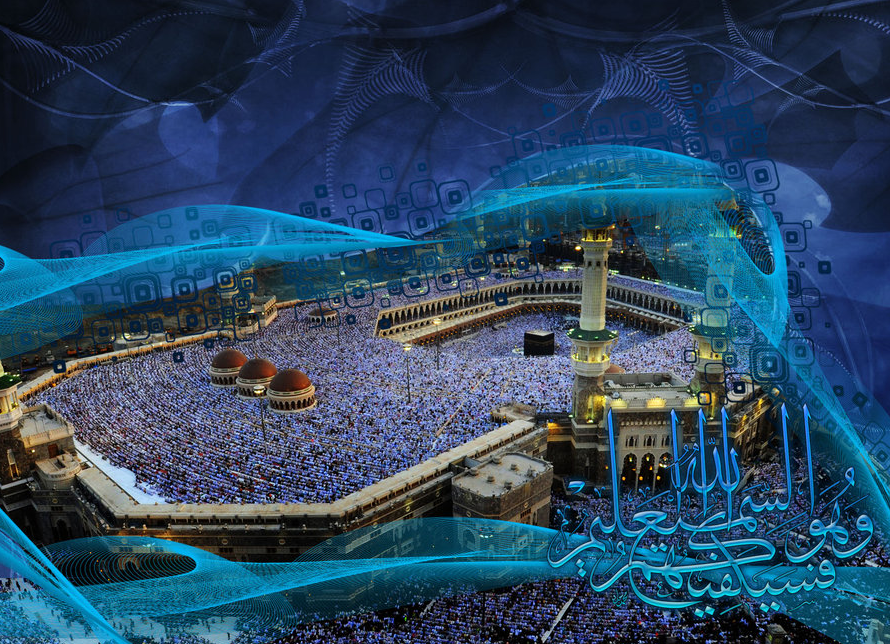 ٱللهُ أَكْبَرُ ٱللهُ أَكْبَرُ ٱللهُ أَكْبَرُ، وَلِلَّهِ ٱلْحَمْدُ
14
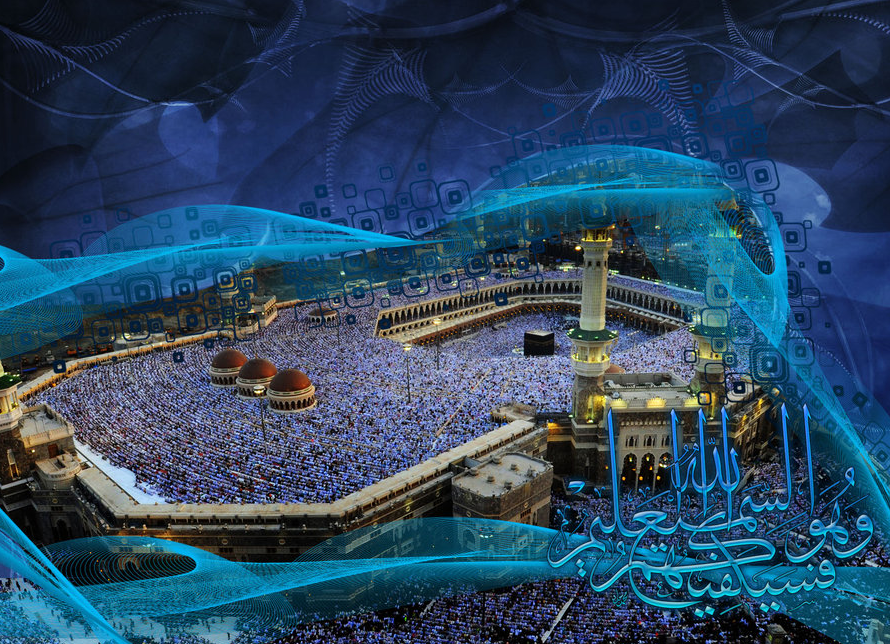 15
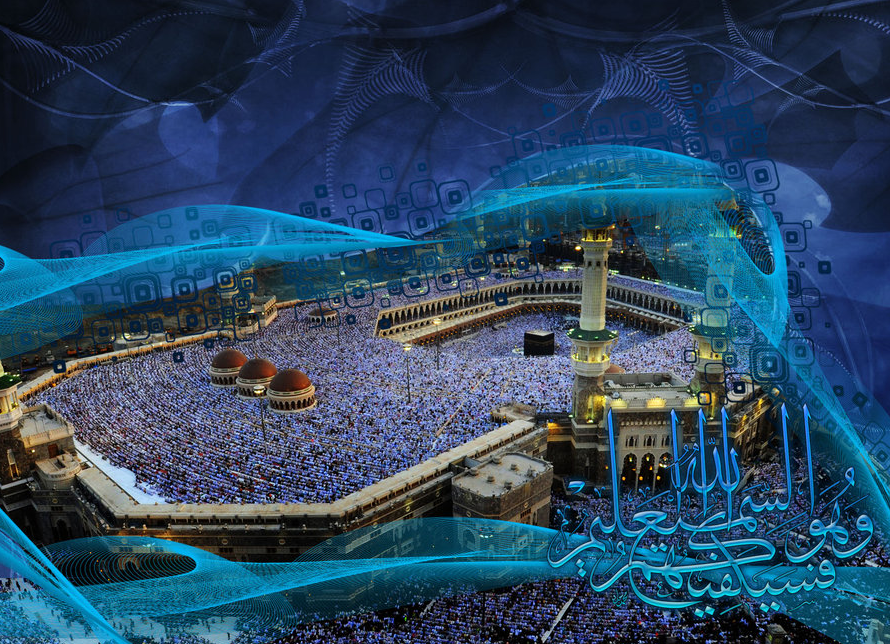 16
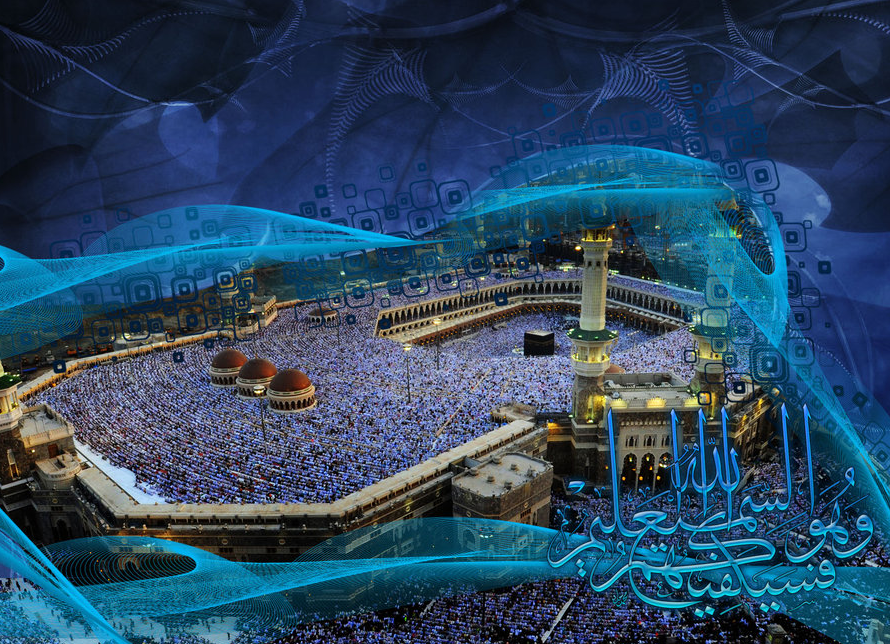 17
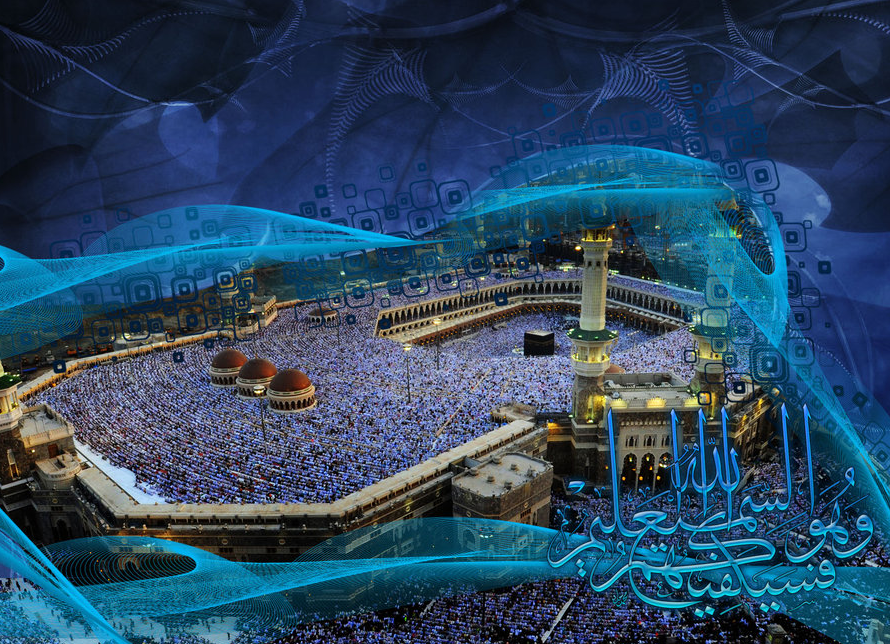 Pensyariatan ibadah korban mengandung tiga dimensi yang besar
Ibadah korban yang dilakukan oleh Nabi Ibrahim AS mampu membebaskan dirinya dari penghambaan kepada keduniaan - dan dalam situasi ini anak yang dicintainya, 
Nabi Ismail AS, - menuju penghambaan kepada Allah SWT semata-mata. Nabi Ibrahim AS memperlihatkan keimanan, ketundukkan dan ketaatannya hanya kepada Allah Azza wa Jalla.
Dimensi pertama:  
segi aqidah.
18
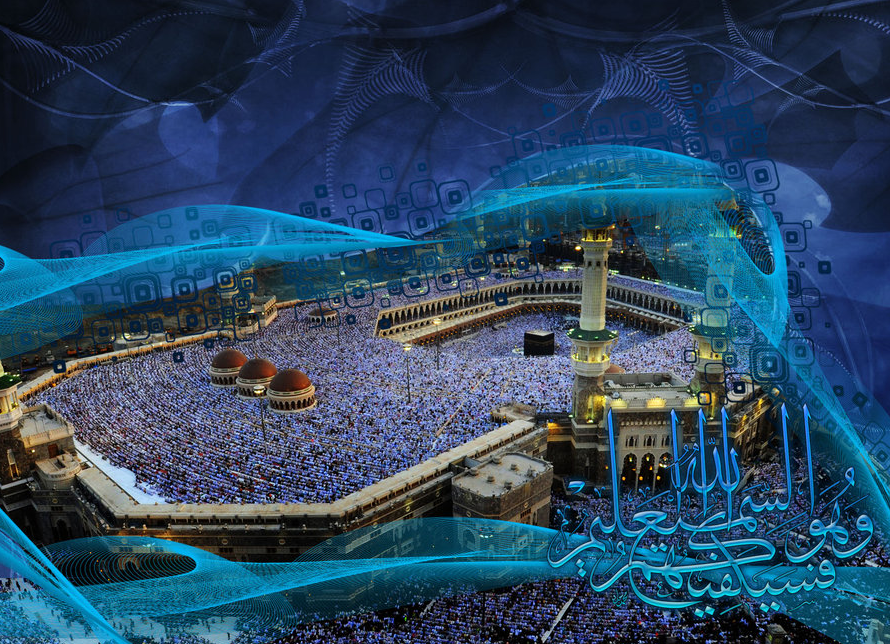 dimensi kedua 
spiritual
Ibadah korban merupakan medium pembuktian keimanan kita kepada Allah SWT. 
Perkataan korban yang secara bahasa bererti “dekat”, dimaksudkan sebagai jalan untuk mendekatkan diri kepada Allah SWT dengan cara mendekatkan diri kepada sesama manusia melalui ibadah korban.
19
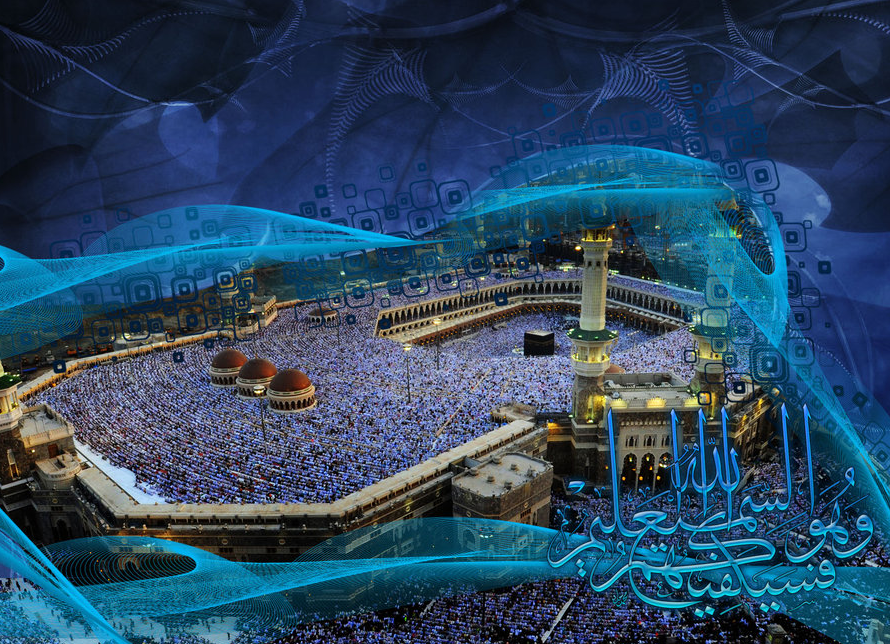 Imam Ghazali menegaskan bahawa
20
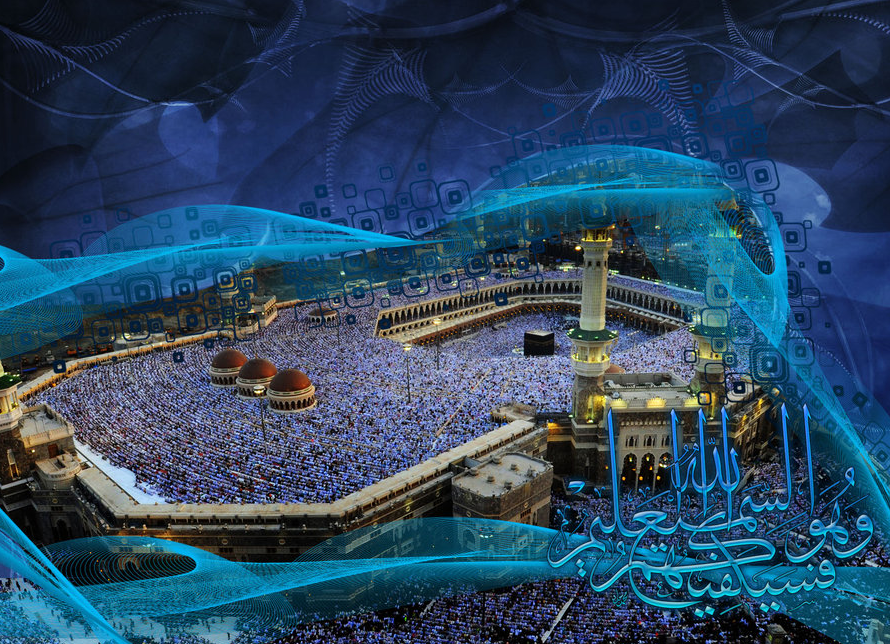 Dimensi ketiga
sosial
Setiap ibadah yang Allah SWT syariatkan terkandung maslahah dan manfaat bagi kehidupan manusia
ibadah korban mencetus kesedaran dalam diri untuk sentiasa mengambil berat akan keadaan saudara seiman yang lain. 
merapatkan jurang antara si kaya dengan si miskin melalui gotong royong dan pembahagian daging korban
21
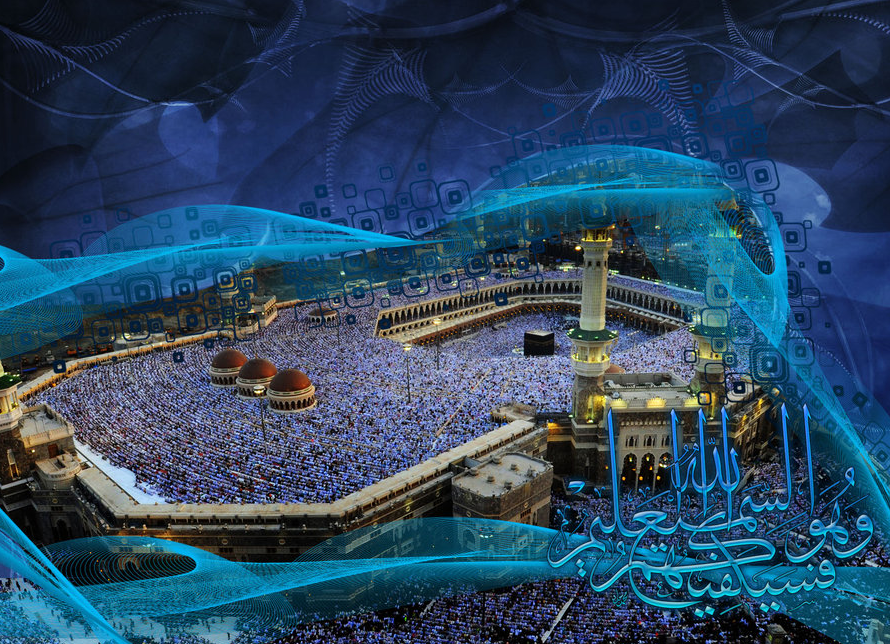 ٱللهُ أَكْبَرُ ٱللهُ أَكْبَرُ ٱللهُ أَكْبَرُ، وَلِلَّهِ ٱلْحَمْدُ
22
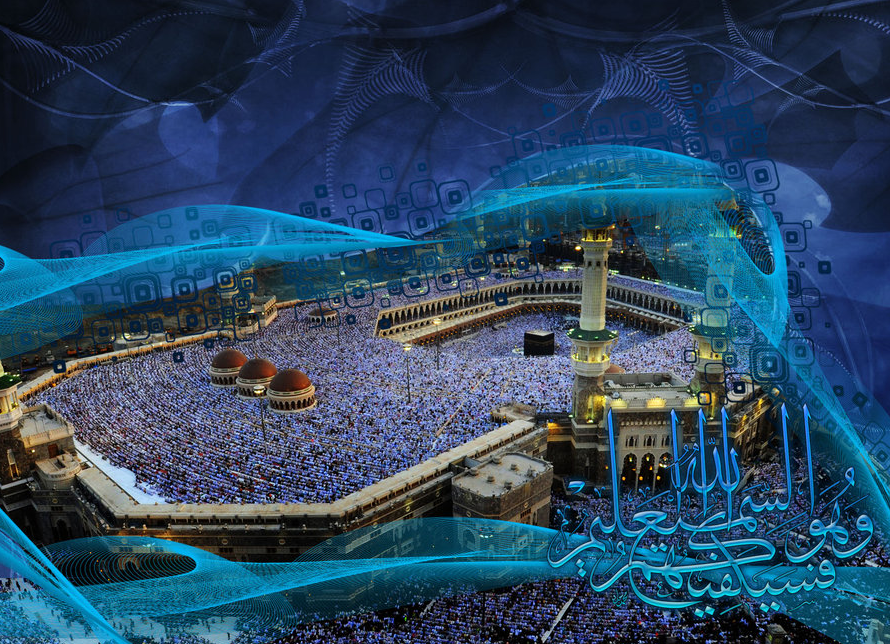 23
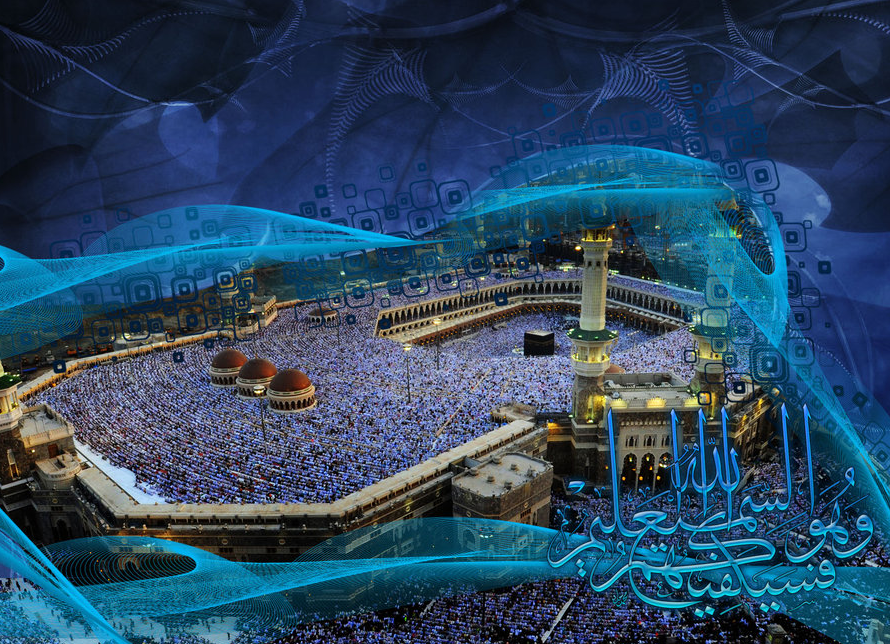 Allah SWT berfirman dalam Surah ali Imran ayat 31
ﭮ ﭯ ﭰ ﭱ ﭲ ﭳ ﭴ ﭵ ﭶ ﭷ ﭸ ﭹ ﭺ ﭻ ﭼ ﭽ
Maksudnya: 
“Katakanlah: Jika benar kamu mengasihi Allah maka ikutilah daku, nescaya Allah mengasihi kamu serta mengampunkan dosa-dosa kamu. Dan Allah Maha Pengampun, lagi Maha Mengasihani.”
24
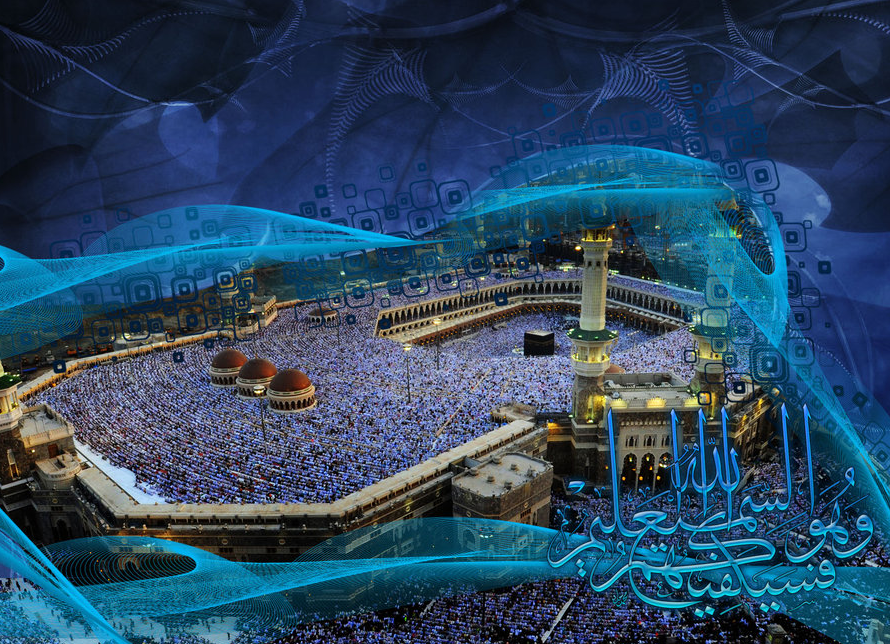 25
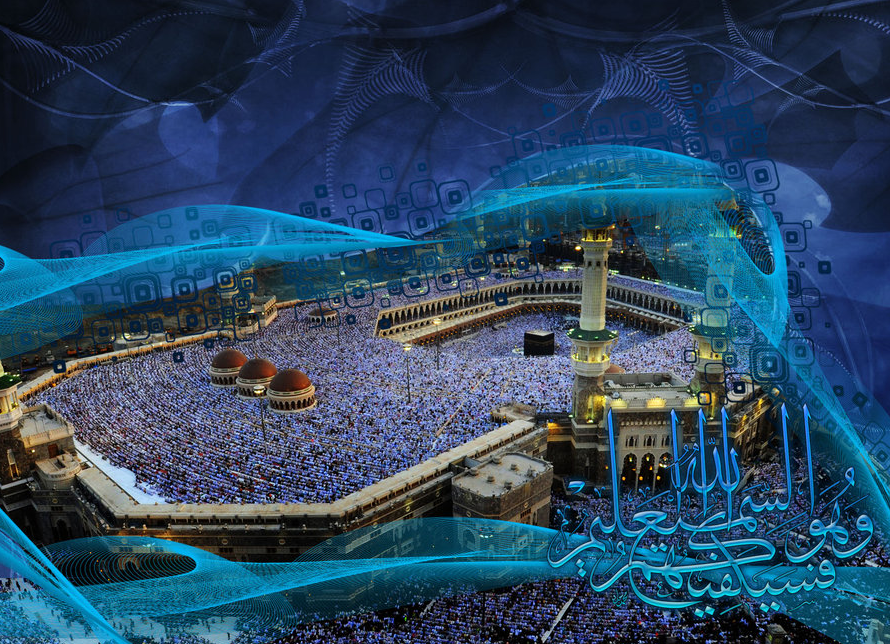 ٱللهُ أَكْبَرُ ٱللهُ أَكْبَرُ ٱللهُ أَكْبَرُ، وَلِلَّهِ ٱلْحَمْدُ
26
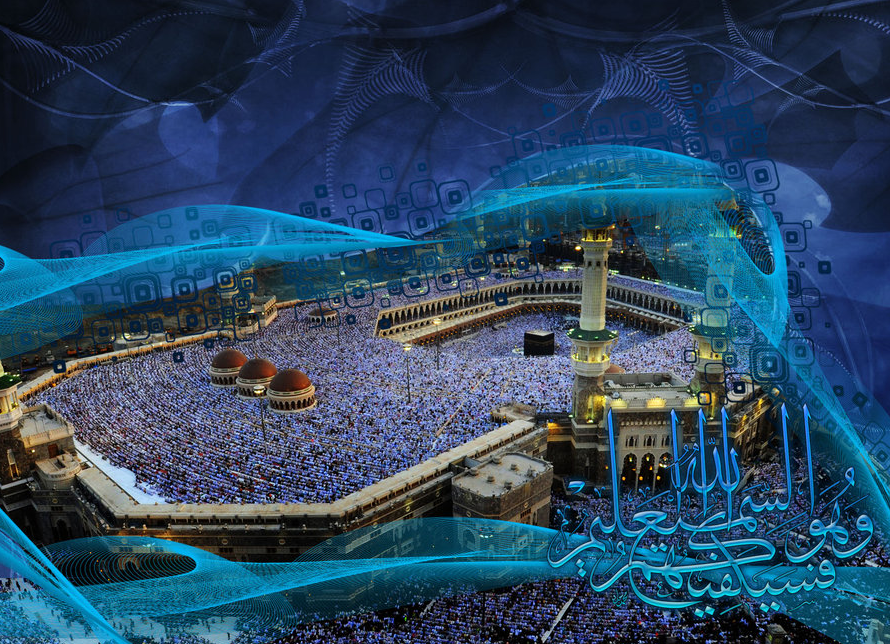 intipati khutbah sebagai pedoman di dalam kehidupan
Jadikan Nabi Ibrahim dan Saidatina Hajar sebagai suri teladan dalam pengorbanan rela berkorban kerana kecintaan dan ketaatan kepada Allah SWT.
ibu bapa wajib memberi pendidikan agama dan pergaulan yang terbaik kepada anak-anak.
Amalan ibadah korban perlu dihayati dengan lebih mendalam dan tidak sekadar tradisi turun-temurun kerana padanya terkandung manfaat dan hikmah tersurat dan tersirat.
27
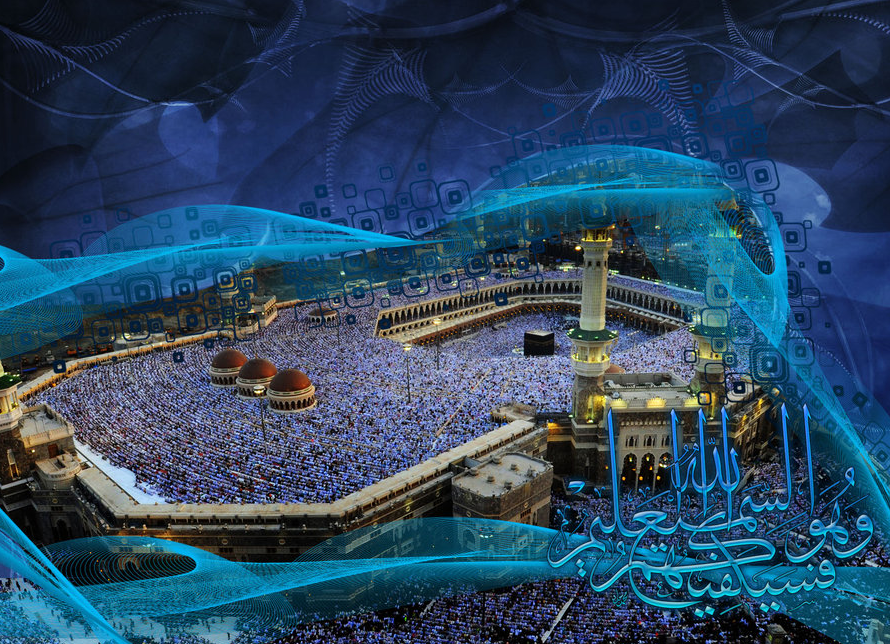 ﭷ ﭸ ﭹ ﭺ ﭻ
ﮆ ﮇ ﮈ ﮉ ﮊ ﮋ ﮌ ﮍ ﮎ ﮏ ﮐ ﮑ ﮒ
Maksudnya: 
“Sesungguhnya Kami telah mengurniakan kepadamu (wahai Muhammad) kebaikan yang banyak. Oleh itu, kerjakanlah sembahyang kerana Tuhanmu semata-mata, dan sembelihlah korban. Sesungguhnya orang yang bencikan engkau, dialah yang terputus (dari rahmat Allah).” 
(Surah al-Kauthar ayat 103)
28
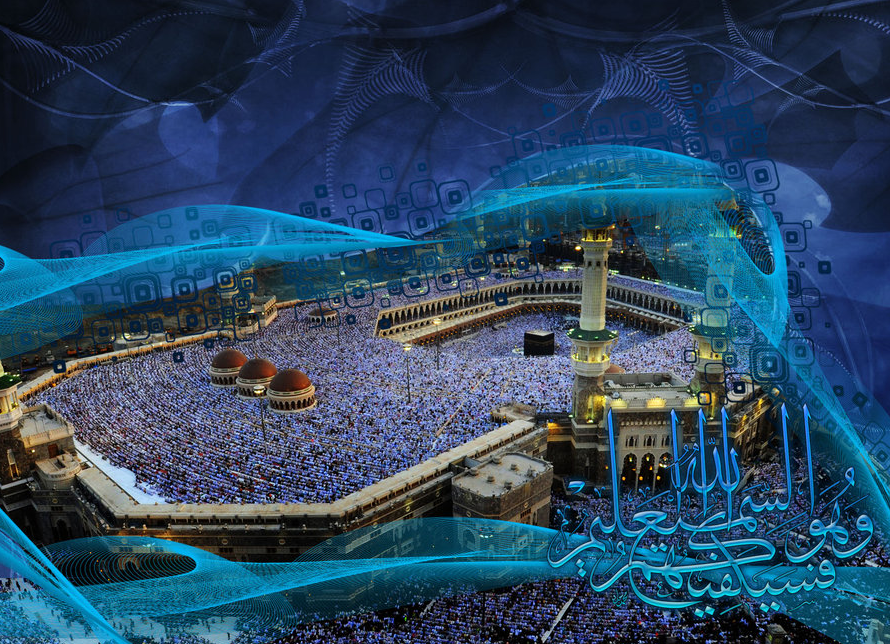 بَارَكَ اللهُ لِيْ وَلَكُمْ بِالْقُرْآنِ الْعَظِيْمِ، وَنَفَعَنِيْ وَإِيَّاكُمْ بِمَا فِيْهِ مِنَ الآيَاتِ وَالذِّكْرِ الْحَكِيْمِ، وَتَقَبَّلَ مِنِّيْ وَمِنْكُمْ تِلاَوَتَهُ إِنَّهُ هُوَ السَّمِيْعُ الْعَلِيْمُ. أَقُوْلُ قَوْلِيْ هَذَا وَأَسْتَغْفِرُ اللهَ الْعَظِيْمَ لِيْ وَلَكُمْ وَلِسَآئِرِ الْمُسْلِمِيْنَ وَالْمُسْلِمَاتِ وَالْمُؤْمِنِيْنَ وَالْمُؤْمِنَاتِ الأَحْيَاءِ مِنْهُمْ وَالأَمْوَاتِ، فَاسْتَغْفِرُوْهُ إِنَّهُ هُوَ الْغَفُوْرُ الرَّحِيْمُ.
ٱللهُ أَكْبَرُ ٱللهُ أَكْبَرُ ٱللهُ أَكْبَرُ،
لآ إِلَهَ إِلاَ ٱللهُ وَٱللهُ أَكْبَرُ، ٱللهُ أَكْبَرُ وَلِلَّهِ ٱلْحَمْدُ
29
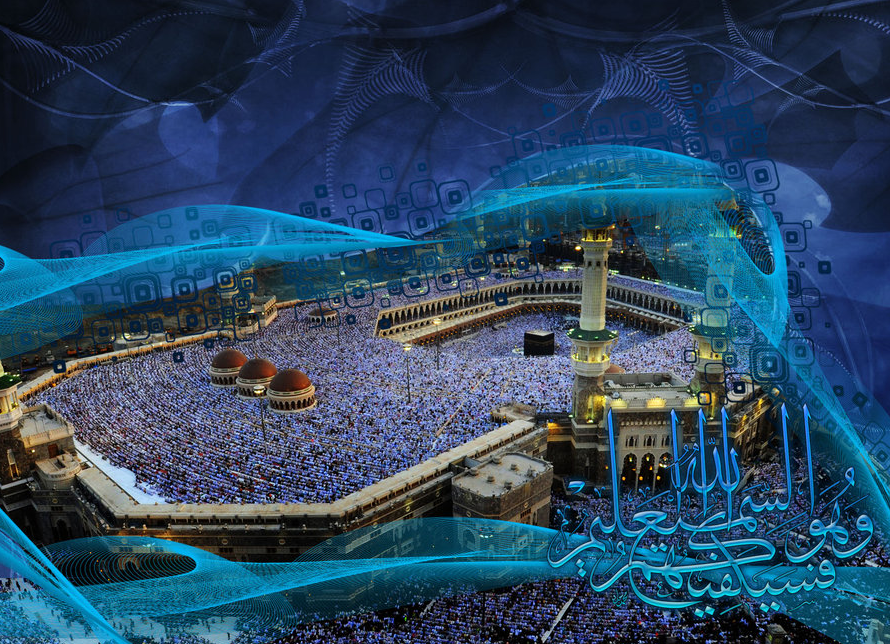 KHUTBAH KEDUA
30
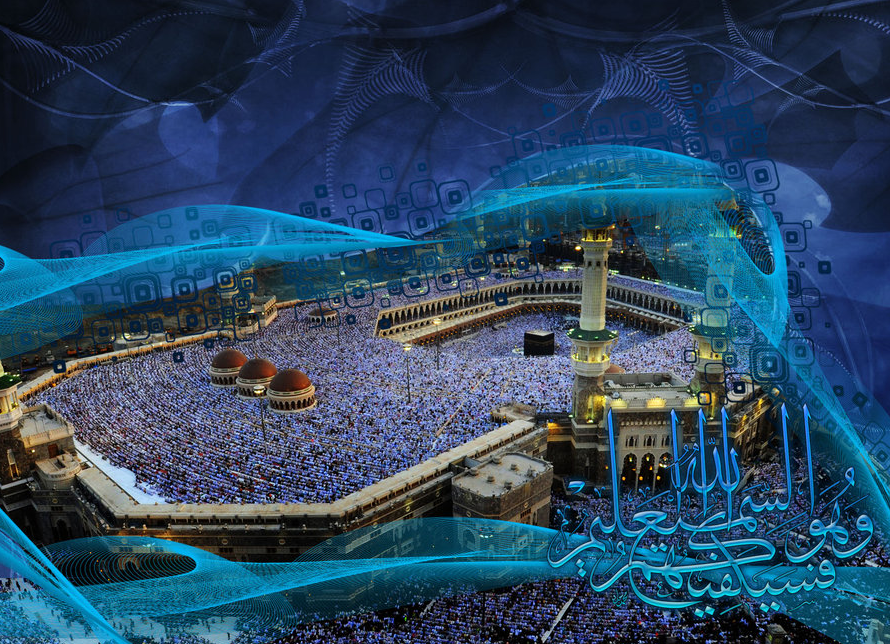 ٱللهُ أَكْبَرُ ٱللهُ أَكْبَرُ ٱللهُ أَكْبَرُ
ٱللهُ أَكْبَرُ ٱللهُ أَكْبَرُ ٱللهُ أَكْبَرُ
ٱللهُ أَكْبَرُ، وَلِلَّهِ ٱلْحَمْدُ
31
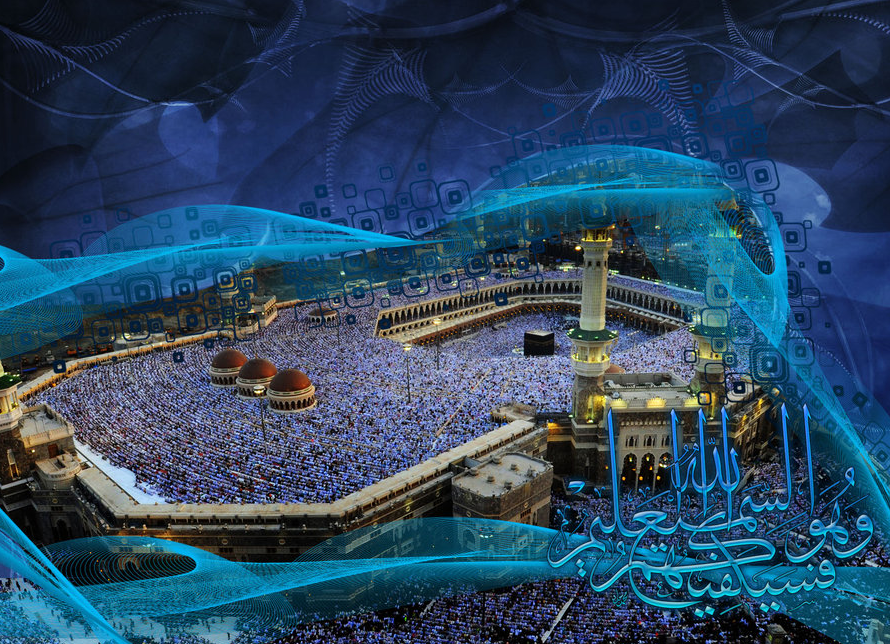 اَلْحَمْدُ لِلّهِ نَحْمَدُهُ وَنَسْتَعِيْنُهُ وَنَسْتَغْفِرُهُ وَنُؤْمِنُ بِهِ وَنَتَوَكَّلُ عَلَيْهِ وَنَعُوْذُُ بِاللهِ مِنْ شُرُوْرِ أَنْفُسِنَا وَمِنْ سَيِّئَاتِ أَعْمَالِنَا. مَنْ يَهْدِهِ اللهُ فَلاَ مُضِلَّ لَهُ وَمَنْ يُضْلِلْهُ فَلاَ هَادِيَ لَهُ.
32
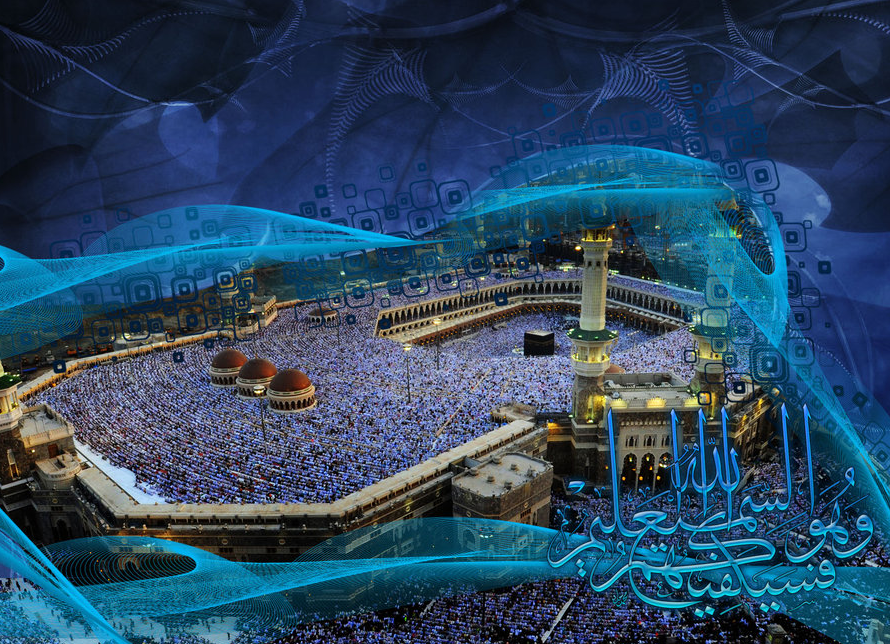 أَشْهَدُ أَنْ لاَّ اِلَهَ إِلاَّ اللهُ وَحْدَهُ لآ شَرِيْكَ لَهُ، 
وَأَشْهَدُ أَنَّ سَيِّدَنَا وَنَبِيَّنَا مُحَمَّدًا عَبْدُهُ وَرَسُوْلُهُ سَيِّدُ الْخَلاَئِقِ وَالْبَشَرِ.
Aku bersaksi bahawa tiada tuhan yang disembah melainkan Allah yang Maha Esa dan tiada sekutu bagi-Nya. Aku juga bersaksi bahawa penghulu dan Nabi kami Muhammad SAW adalah hamba dan rasul-Nya penghulu segala makhluk dan manusia.
33
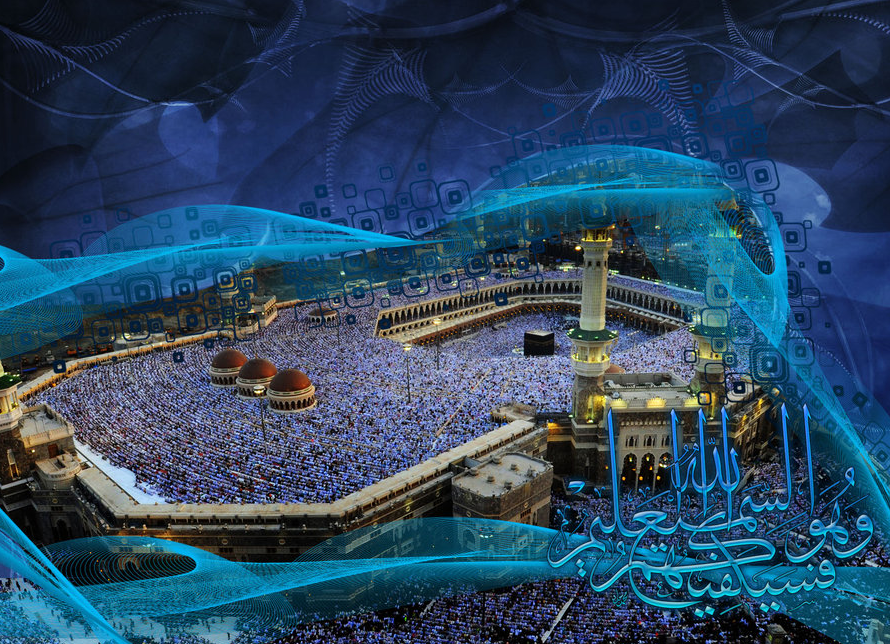 اَللّهُمَّ صَلِّ وَسَلِّمْ وَبَارِكْ عَلَى سَيِّدِنَا وَنَبِيِّنَا مُحَمَّدٍ وَعَلَى آلِهِ وَصَحْبِهِ أَجْمَعِيْنَ.
Ya Allah, berilah selawat, sejahtera dan berkat ke atas penghulu dan Nabi kami Muhammad SAW,  kaum keluarga serta para sahabat baginda.
34
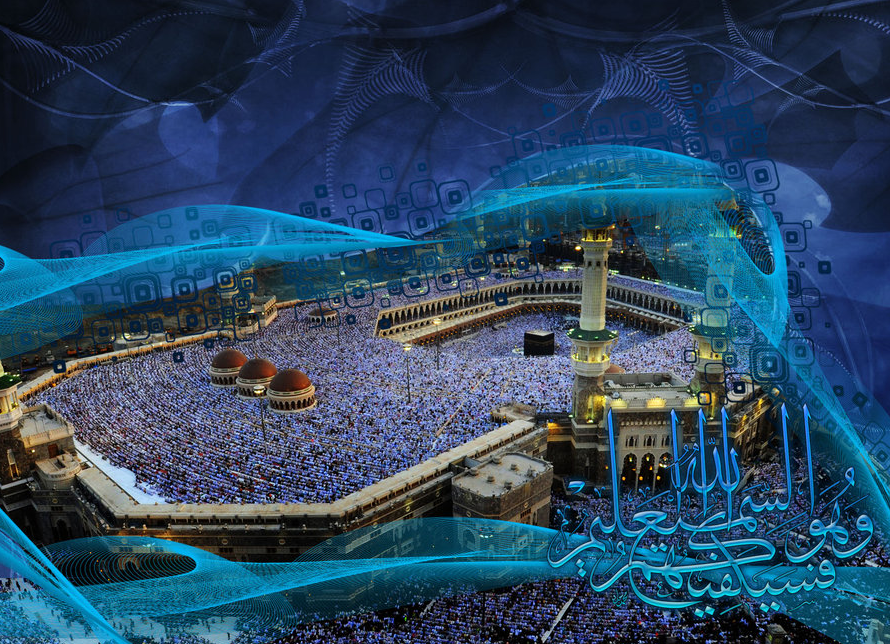 أَمَّا بَعْدُ فَيَا عِبَادَ اللهِ، إِتَّقُوْا اللهَ وَكُوْنُوْا مَعَ الصَّادِقِيْنَ. وَاعْلَمُوْا أَنَّ اللهَ سُبْحَانَهُ وَتَعَالىَ أَمَرَكُمْ بِأَمْرٍ بَدَأَ فِيْهِ بِنَفْسِهِ وَثَنَّى بِمَلآئِكَتِهِ الْمُسَبِّحَةِ بِقُدْسِهِ. فَقَالَ اللهُ تَعَالىَ مُخْبِرًا وَآمِرًا :
ﭲ ﭳ ﭴ ﭵ ﭶ ﭷ ﭸ ﭹ ﭺ ﭻ ﭼ ﭽ ﭾ ﭿ
اللَّهُمَّ صَلِّ وَسَلِّمْ عَلَى سَيِّدِنَا مُحَمَّدٍ وَعَلَى آل سَيِّدِنَا مُحَمَّدٍ
35
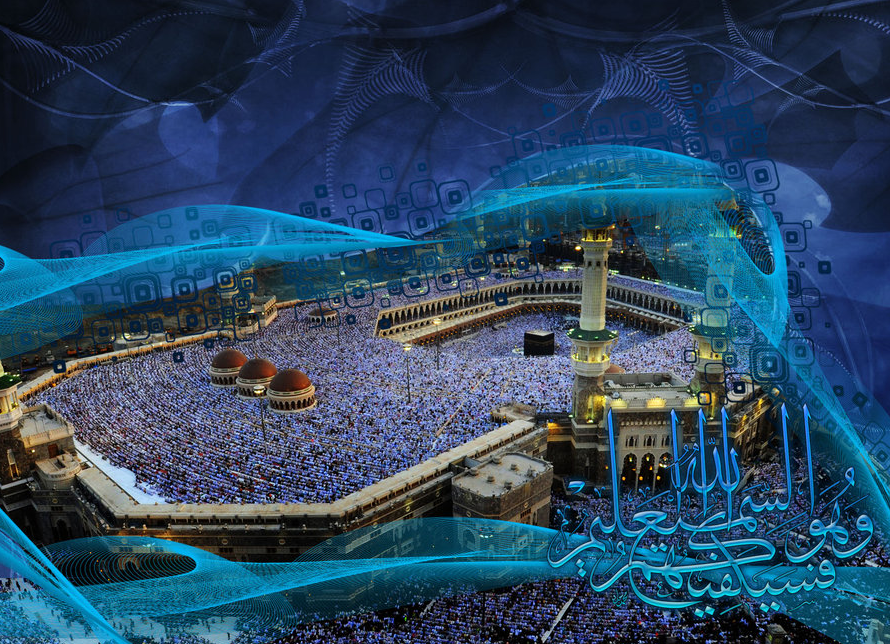 وَارْضَ اللّهُمَّ عَنِ الأَرْبَعَةِ الْخُلَفَاءِ الرَّاشِدِيْنَ سَادَاتِنَا أَبِى بَكْرٍ وَعُمَرَ وَعُثْمَانَ وَعَلِىٍّ بْنِ أَبِى طَالِبٍ، وَعَنْ أَزْوَاجِ نَبِيِّنَا الْمُطَهَّرَاتِ مِنَ الأَدْنَاسِ وَعَنْ أَهْلِ بَيْتِهِ وَقَرَابَتِهِ وَعَنْ سَائِرِ الصَّحَابَةِ الأَكْرَمِيْنَ وَالتَّابِعِيْنَ وَمَنْ تَبِعَهُمْ بِإِحْسَانٍ إِلَى يَوْمِ الدِّيْنِ. وَارْضَ عَنَّا بِرَحْمَتِكَ يَا أَرْحَمَ الرَّاحِمِيْنَ.
Ya Allah, kurniakanlah keredaan kepada empat orang khulafa ar-Rasyidin Saidina Abu Bakar, Umar, Usman dan Ali bin Abi Talib. Isteri-isteri Nabi yang suci, ahli keluarga, seluruh sahabat serta para tabiin. Juga, redailah kami sekalian wahai Tuhan Yang Maha Penyayang.
36
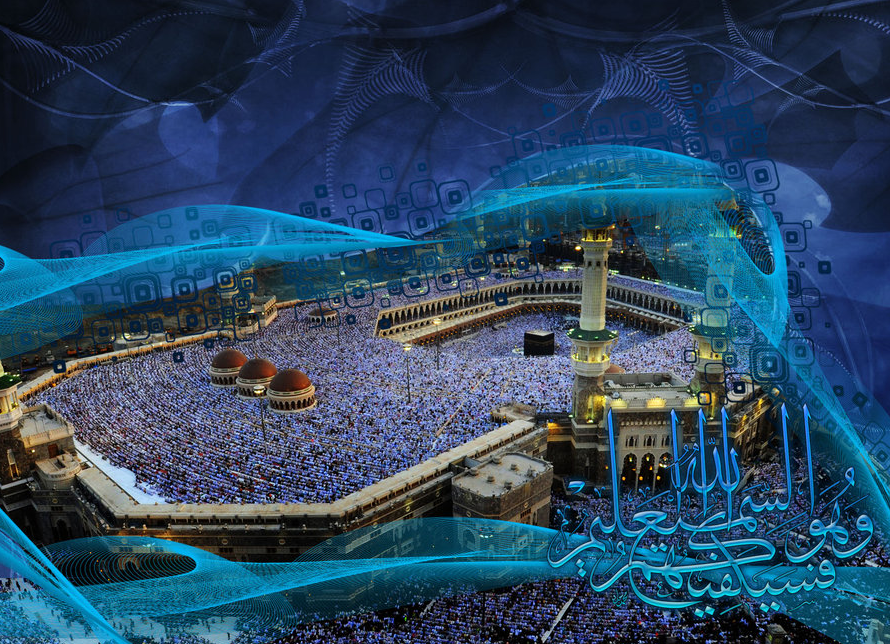 اَللّهُمَّ اغْفِرْ لِلْمُسْلِمِيْنَ وَالْمُسْلِمَاتِ وَالْمُؤْمِنِيْنَ وَالْمُؤْمِنَاتِ الأَحْيَاءِ مِنْهُمْ وَالأَمْوَاتِ.
Ya Allah, ampunkanlah dosa golongan muslimin dan muslimat, sama ada yang masih hidup atau yang telah meninggal dunia
37
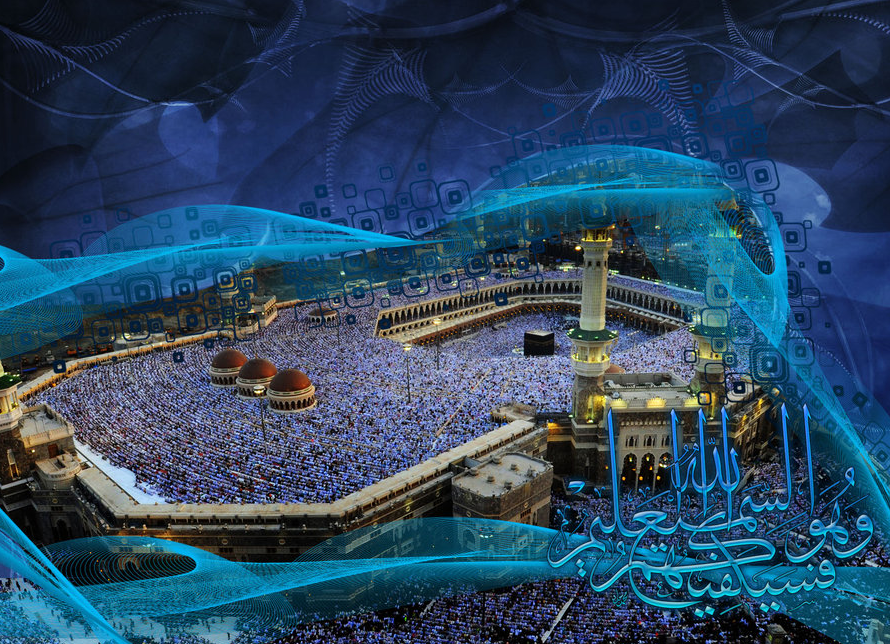 اَللّهُمَّ أَنْزِلِ الرَّحْمَةَ عَلَى السَّلاَطِيْنِ الْكِرَامِ، 
وَجَمِيْعِ الْمُسْلِمِيْنَ الْعِظَامِ، 
الَّذِيْنَ قَضَوْا بِالْحَقِّ وَبِهِ كَانُوْا يَعْدِلُوْنَ.
Ya Allah anugerahkanlah rahmat ke atas Raja-raja kami dan pemimpin-pemimpin kami yang melaksanakan kebenaran dan menegakkan keadilan
38
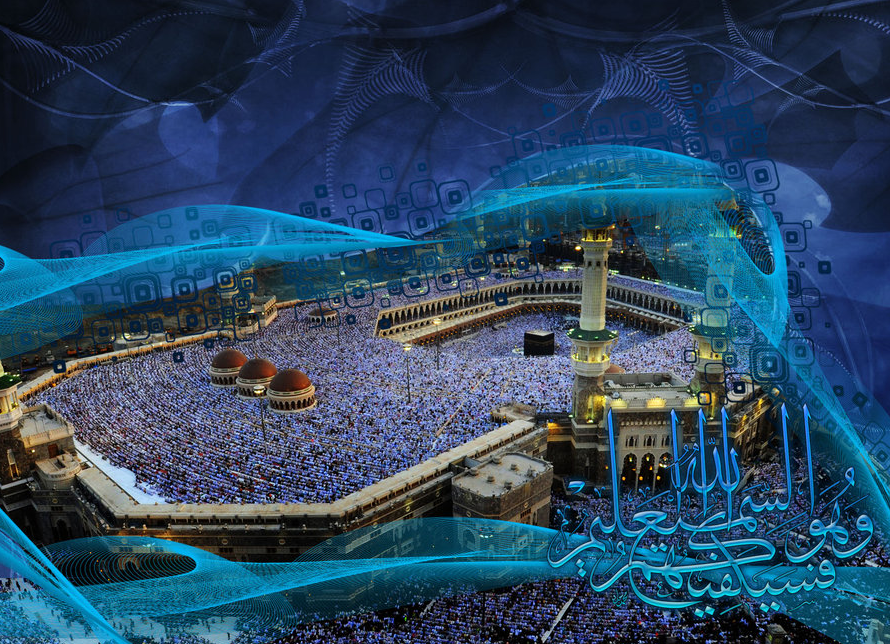 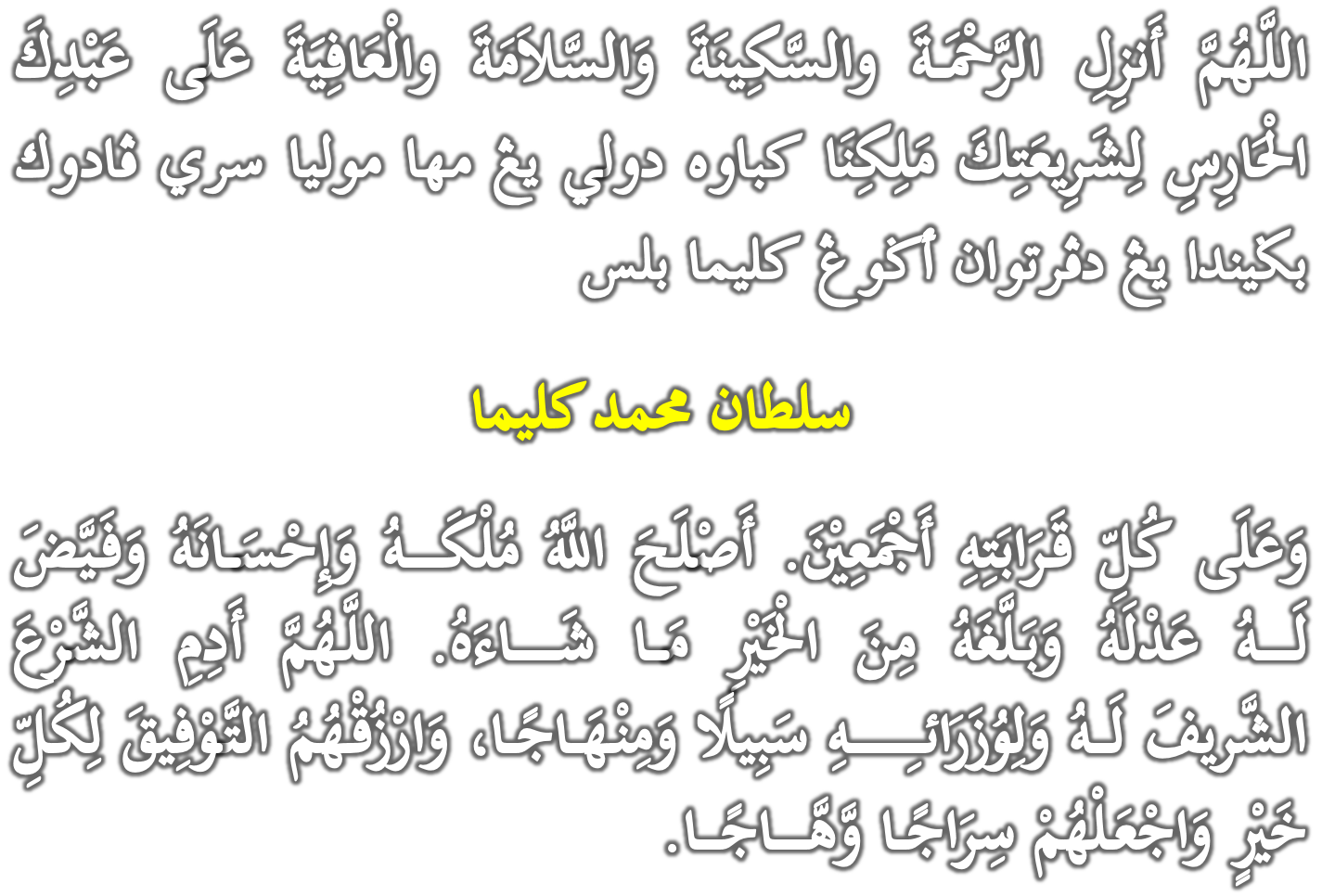 39
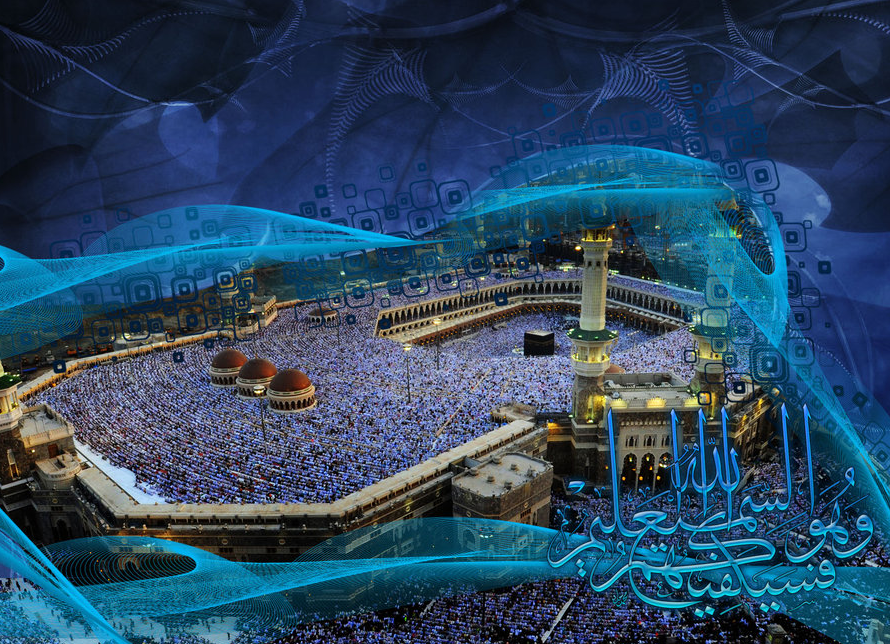 اَللّهُمَّ اجْعَلْ مَالِيْزِيَا وَسَائِرَ بِلاَدِ الْمُسْلِمِيْنَ طَيِّبَةً آمِنَةً مُطْمَئِنَّةً رَخِيَّةً. اللَّهُمَّ سَلِّمْ بِلاَدَنَا مِنَ المُفسِدِينَ وَطَهِّرهَا مِنَ المُتَطَرِّفِينَ وَوَفِّقنَا جَمِيعًا لِطَاعَتِكَ وَطَاعَةِ رَسُولِكَ مُحَمَّدٍ صَلَّى اللهُ عَلَيهِ وَسَلَّمَ وَطَاعَةِ مَن أَمَرتَنَا بِطَاعَتِهِ.
Ya Allah jadikanlah Malaysia dan seluruh negara umat Islam dalam keadaan aman, tenang dan makmur. Ya Allah selamatkan negara kami daripada golongan yang melakukan kerosakan, dan bersihkannya daripada golongan yang melampaui batasan dan perbaiki jalan kami dalam mentaati-Mu, Rasul-Mu dan mereka yang engkau perintah kami mentaatinya.
40
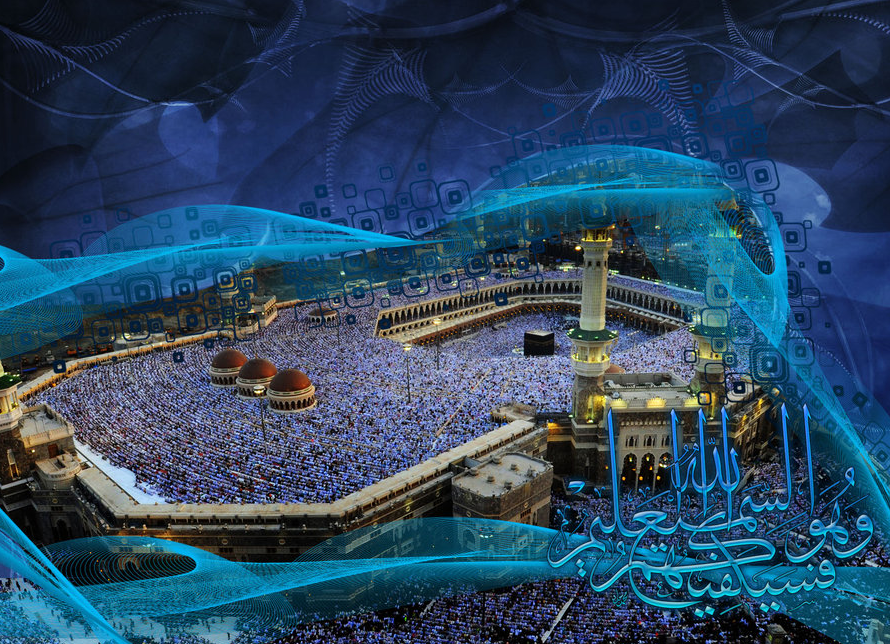 Ya Allah ya Tuhan kami. Kami memohon agar dengan rahmat dan perlindungan-Mu, negara kami ini dan seluruh rakyatnya dikekalkan dalam keamanan dan kesejahteraan. 
Tanamkanlah rasa kasih sayang di antara kami. 
Kekalkanlah perpaduan di kalangan kami. 
Semoga dengannya kami sentiasa hidup aman damai makmur dan selamat sepanjang zaman.
41
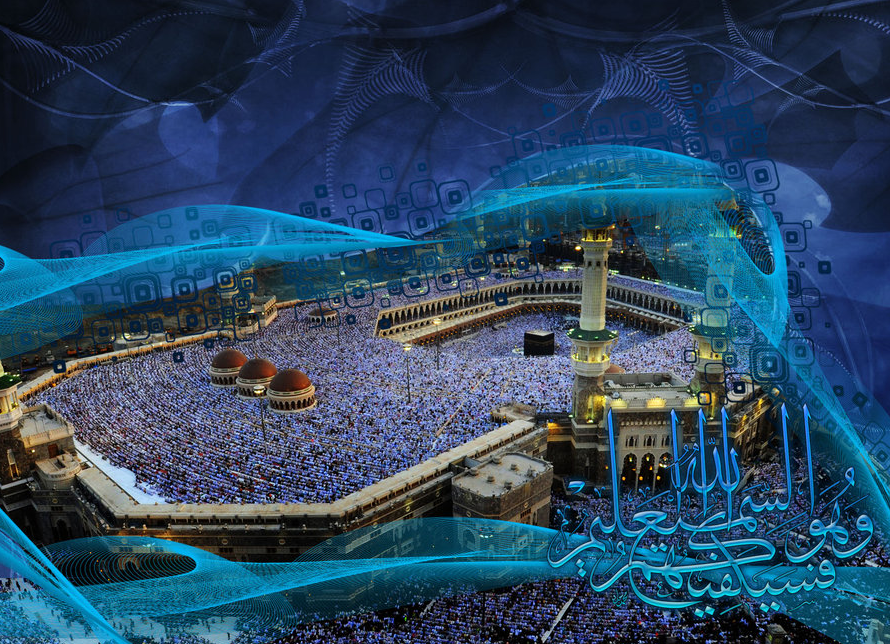 ﯫ ﯬ ﯭ ﯮ ﯯ ﯰ ﯱ ﯲ ﯳ ﯴ ﯵ ﯶ ﯷ ﯸ ﯹ ﯺ
Ya Tuhan kami, janganlah engkau mengubah hati kami selepas Engkau memberi hidayah kepada kami dan kurniakanlah kami rahmat di sisiMu sesungguhnya Engkaulah Maha Pemberi
42
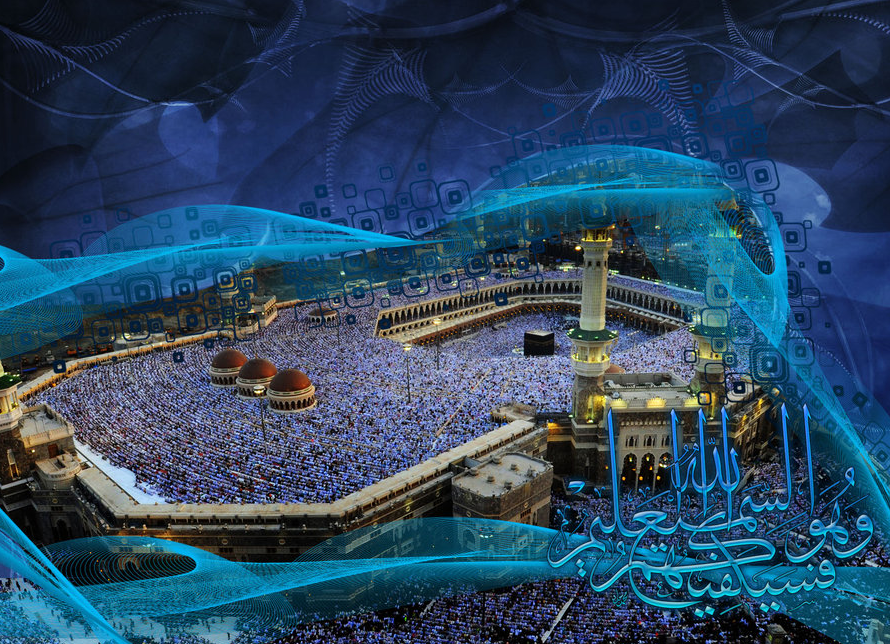 ﯜ ﯝ ﯞ ﯟ ﯠ ﯡ ﯢ ﯣ ﯤ ﯥ ﯦ
Ya Allah, Ya Tuhan kami, anugerahkanlah kami dengan kebaikan di dunia dan di akhirat, serta jauhilah kami daripada azab api neraka.
43
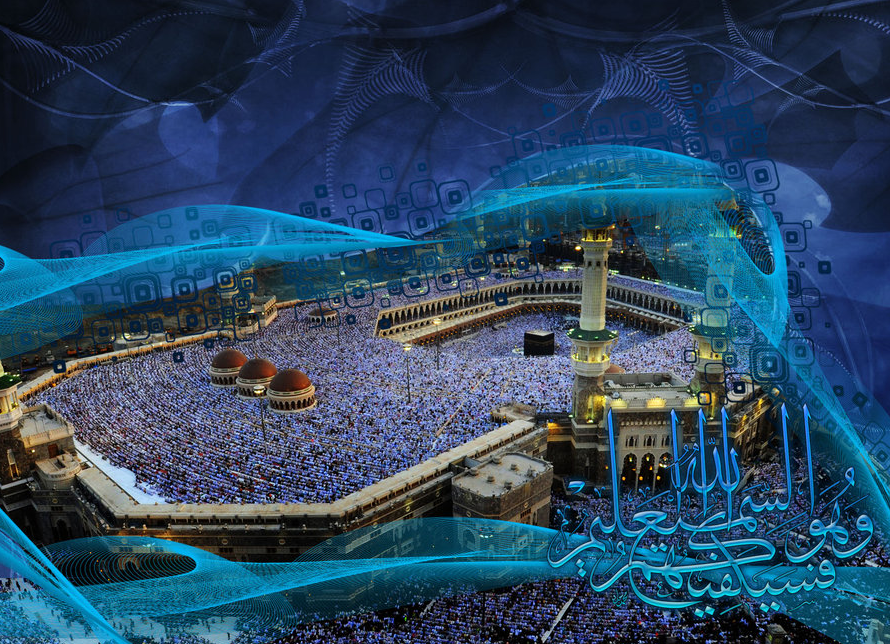 ﭻ ﭼ ﭽ ﭾ ﭿ ﮀ ﮁ ﮂ ﮃ ﮄ ﮅ ﮆ ﮇ ﮈ ﮉ ﮊ ﮋ
فَاذْكُرُوا اللهَ الْعَظِيْمَ يَذْكُرْكُمْ وَاشْكُرُوهُ عَلَى نِعَمِهِ يَزِدْكُمْ
 وَاسْأَلُوهُ مِنْ فَضْلِهِ يُعْطِكُمْ وَلَذِكْرُ اللهِ أَكْبَرُ، وَاللهُ يَعْلَمُ مَا تَصْنَعُونَ.
ٱللهُ أَكْبَرُ ٱللهُ أَكْبَرُ ٱللهُ أَكْبَرُ،
لآ إِلَهَ إِلاَ ٱللهُ وَٱللهُ أَكْبَرُ، ٱللهُ أَكْبَرُ وَلِلَّهِ ٱلْحَمْدُ
44